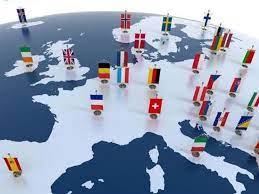 ACREDITARE ERASMUS+  
 PAȘAPORTUL CĂTRE DEZVOLTAREA ORGANIZAȚIONALĂ
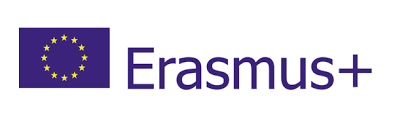 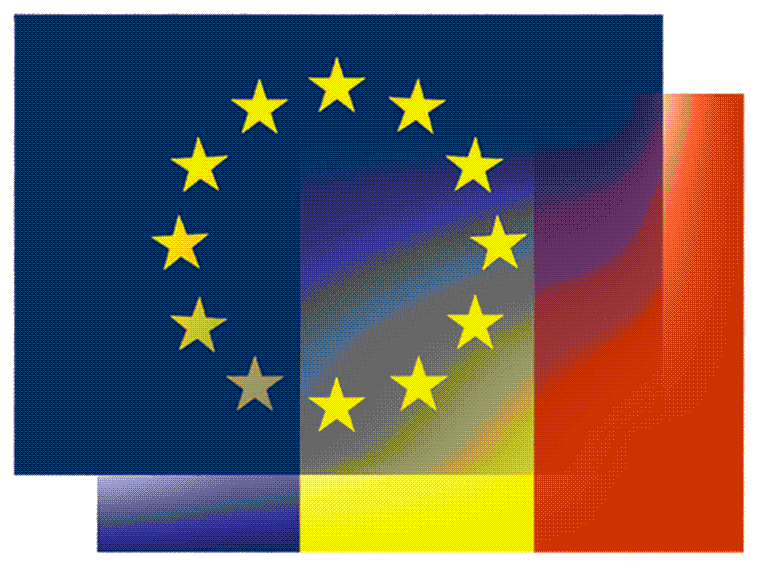 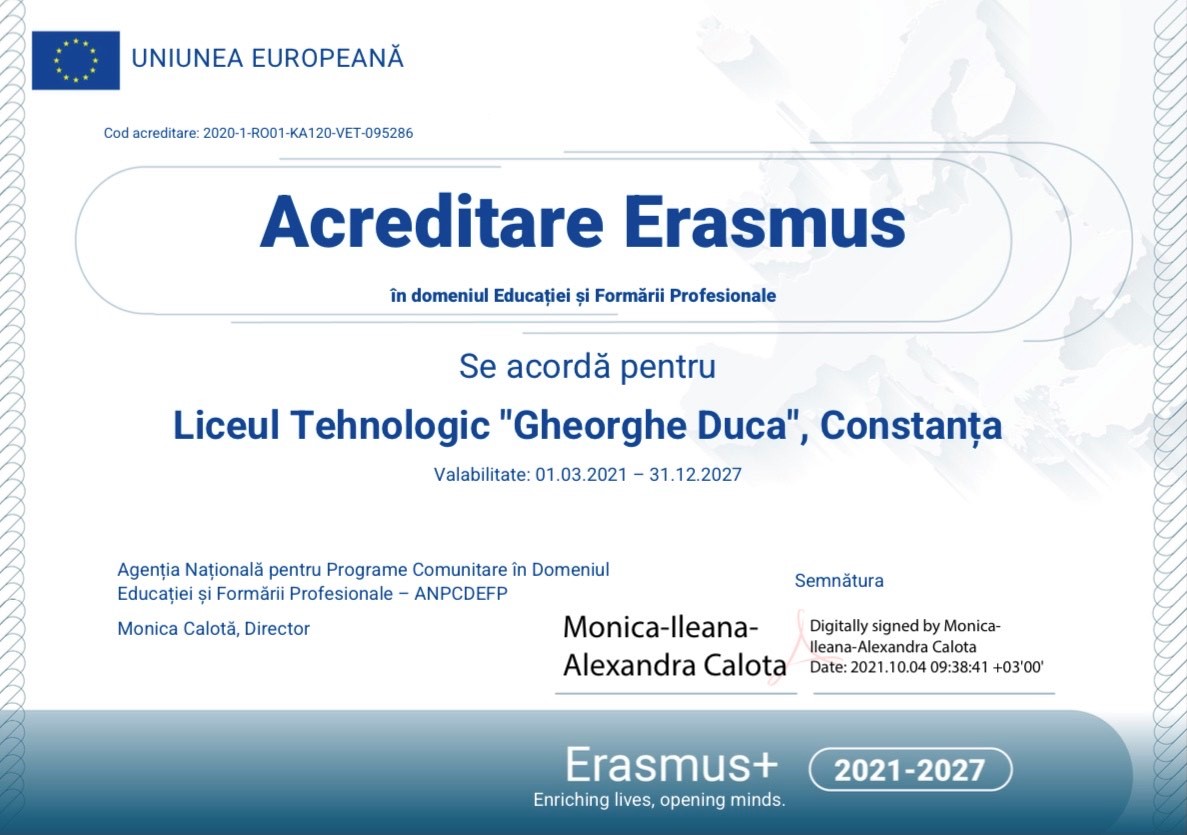 PLANUL ERASMUS+
PERIOADA  ACREDITĂRII 01.03.2021- 31.12.2027
OBIECTIVE
Facilitarea  accesului pe piaţa muncii europene a 70 elevi prin dobândirea de competenţe specifice domeniului de pregătire prin organizarea de stagii de practică la agenţii economici, în 5 ani;
Promovarea învățării limbilor străine, a diversității lingvistice, sociale și civice a 70 de elevi prin mobilități europene pentru integrarea absolvenților pe piața muncii la nivel European în 5 ani;
Dezvoltarea competențelor metodice, de specialitate și digitale a 40 de cadre didactice prin participarea la stagii de formare și perfecționare în companii europene în 5 ani;
Implicarea a 25 de elevi din medii defavorizate în activități transnaționale pentru promovarea echității, incluziunii oferind șanse egale de dezvoltare și pregătire profesională și personală în 5 ani;
Promovarea legislației europene privind sustenabilitatea mediului în rândul a 100 de participanți la proiecte Erasmus+ cu scopul înțelegerii importanței acțiunilor de protejare a mediului în 5 ani.
Activități planificate:  Stagii de pregătire practică pentru elevi în companii europene, stagii de formare și dezvoltare profesională la nivel european pentru cadrele didactice
Proiect de Acreditare in implementare
Titlul proiectului:  Stagiile de pregătire practică în companii europene, un prim pas către un angajat de succes pe piața muncii
Calificarea profesională: Tehnician mecatronist 
Nr. de referință proiect: 2021-1-RO 01-KA121-VET-000009296
Perioada de implementare: 01.09.2021- 30.11.2022
Centrul de formare partener: Ipodomi, Grecia
Grantul proiectului de acreditare: 42915,00 Eur
OBIECTIVE
Facilitarea  accesului pe piaţa muncii europene a 14 elevi prin dobândirea de competenţe specifice domeniului de pregătire prin organizarea de stagii de practică la agenţii economici;
Promovarea învățării limbilor străine, a diversității lingvistice, sociale și civice a 14 elevi prin mobilități europene pentru integrarea absolvenților pe piața muncii la nivel european;
Dezvoltarea competențelor metodice, de specialitate și digitale a 4  cadre didactice prin participarea la stagii de formare și perfecționare în companii europene;
Implicarea a 3 de elevi din medii defavorizate în activități transnaționale pentru promovarea echității, incluziunii oferind șanse egale de dezvoltare și pregătire profesională și personală;
Promovarea legislației europene privind sustenabilitatea mediului în rândul a 25 de participanți la proiecte Erasmus+ cu scopul înțelegerii importanței acțiunilor de protejare a mediului.
Activități planificate:
REZULTATE  AȘTEPTATE
Îmbunătățirea formării profesionale la standarde înalte de calitate și profesionalism pentru o mai ușoara mobilitate și insertie pe piața forței de muncă locale și europene a absolvenților, prin transferul de bune practici ce pot fi dobandite în organizații europene. Totodată, se va avea în vedere creșterea nivelului de calificare și a gradului de adecvare a competențelor formate la nevoile pieței muncii interne și europene pentru elevii participanți.
Comunicarea într-o limbă străină reprezintă una din competențele esențiale necesării integrării cu succes pe piața muncii europene. Astfel, elevii vor avea posibilitatea învățării limbii engleze nu numai de uz general, dar și a unor termeni de specialitate, lucru ce le va fi de real ajutor în momentul integrării pe piața muncii.
Situația socială și comunitară actuală impune folosirea tehnologiei în procesul instructiv-educativ. Chiar dacă, cadrele didactice din unitate sunt foarte bine pregătite din punctul de vedere al cunoștitelor de specialitate pe care le au, metodele folosite sunt de cele mai multe ori cele tradiționale. Cadrele didactice vor dobândi cunoștințe noi în domeniul lor de pregătire profesională, dar și competențe digitale atât de necesare în realizarea unui proces instructiv-educativ de calitate și act mai atractiv pentru generații din ce în ce mai conectate cu tehnologia.
REZULTATE AȘTEPTATE
Rezultatele imediate vor putea fi măsurate la întoarcerea din fiecare mobilitate și se materializează în atitudinea pe care elevii din medii defavorizate implicați o afișează față de colectivul de elevi, față de cadre didactice, față de școala în general, și nu în ultimul rând față de ei înșiși și mediul social din care provin. Pe termen mediu și lung, se asteaptă o scădere cu cel putin 50% a abandonului școlar, o situație școlară îmbunătățită și accesul ca absolvenți calificați pe piața muncii

La întoarcerea din mobilitate ne așteptăm ca participanții să dea dovadă de un comportament net îmbunătățit în ceea ce privește protejarea mediului. Se așteaptă totodată, implicarea lor in acțiuni de mediatizare a protecției mediului la nivelul școlii în care să prezinte experiența pe care au avut-o din acest punct de vedere pe parcursul mobilității.
ERASMUS+, o șansă pentru școala ta!